Severe weather in Africa and impact of current telecom capability on Early Warning Systems   WMO African severe weather demonstration projects success and limitations  Abdoulaye Harou (WMO)/ David Thomas (WMO
WMO; WDS
Main SWFDP Goals
Improve Severe Weather Forecasting
Improve lead-time of Warnings
Improve interaction of NMHSs with users: media, disaster management, civil protection authorities
Identify areas for improvement and requirements for the Basic Systems
Improve the skill of products from WMO operational centres through feedback
Capacity building
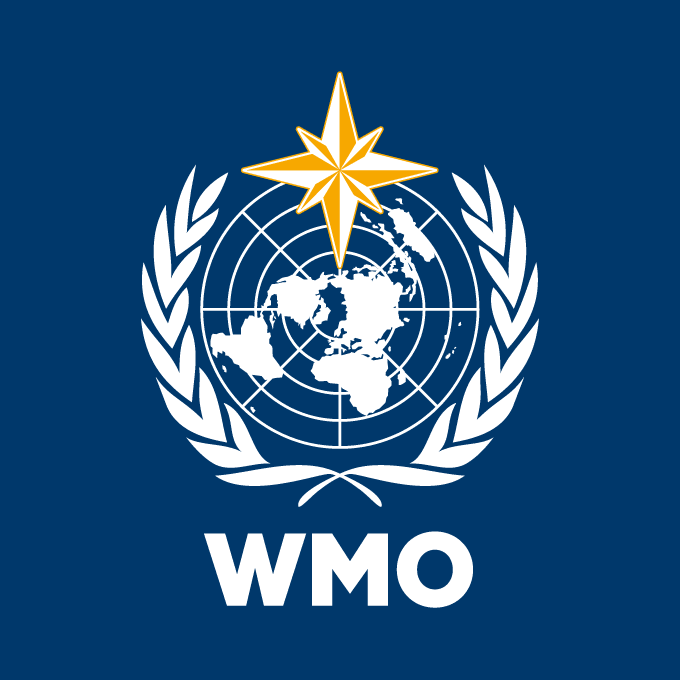 Global NWP centres to provide available NWP and EPS products, including in the form of probabilities
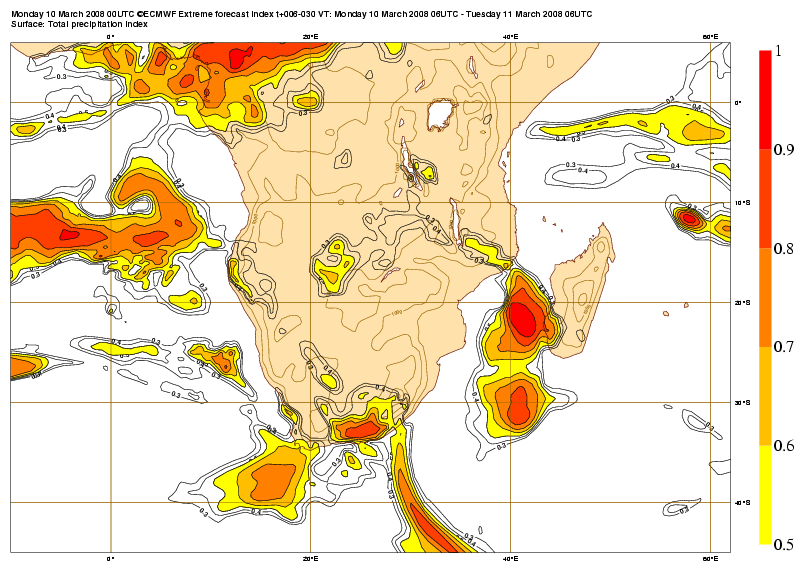 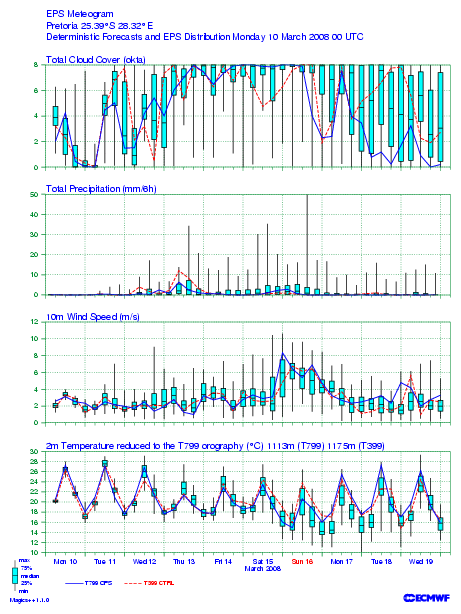 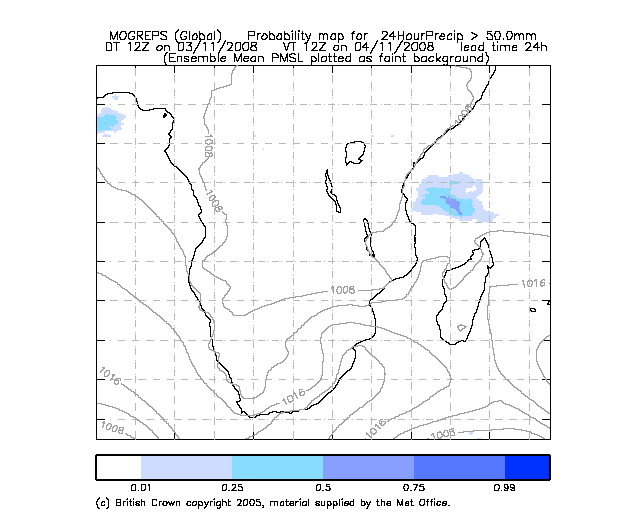 SWFDP Cascading Forecasting  Process
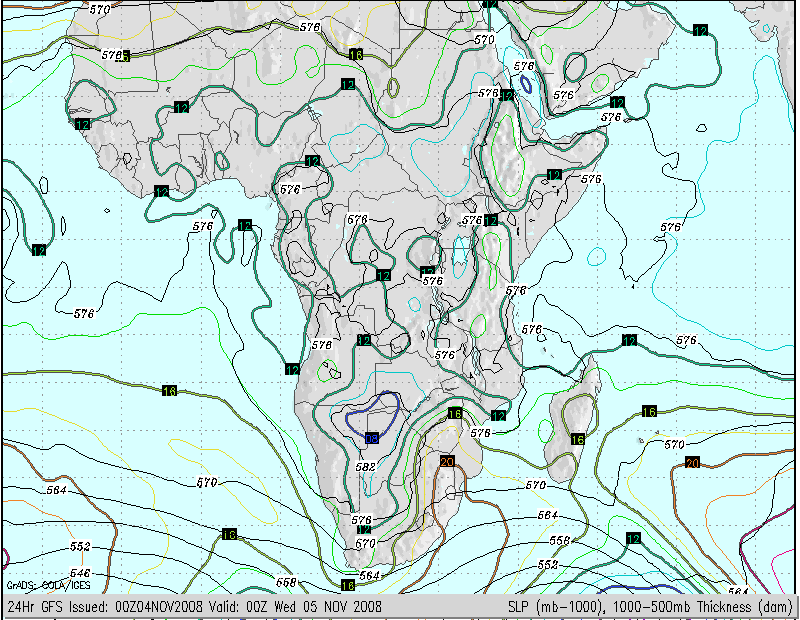 Regional centre interprets information from global centres, Prepare guidance forecasts for NMHSs, run LAM to refine products
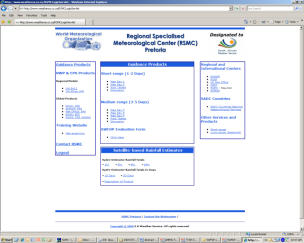 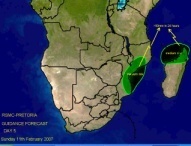 NMHSs reassess info and issue country forecasts and warnings to Disaster Management Offices, media and public etc. if needed
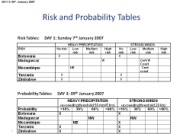 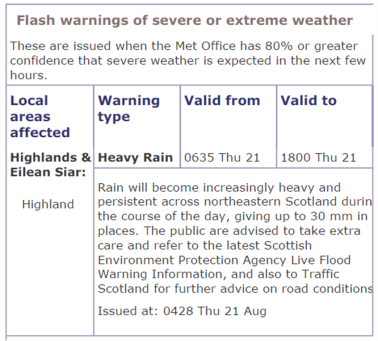 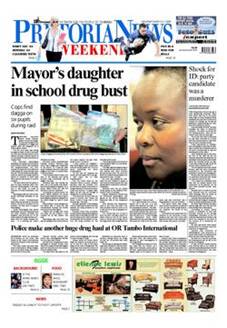 3
SWFDP – Africa
South Africa -16 Countries : Angola, Botswana, Democratic Republic of the Congo, Malawi, Mauritius, Madagascar, Mozambique, Namibia, Lesotho, Seychelles, South Africa, Swaziland, Tanzania, Zambia, Zimbabwe, Comoros

Eastern Africa -  7 Countries:  Burundi, Ethiopia, Kenya, Rwanda, South Sudan, Tanzania  and Uganda

West Africa: In Development
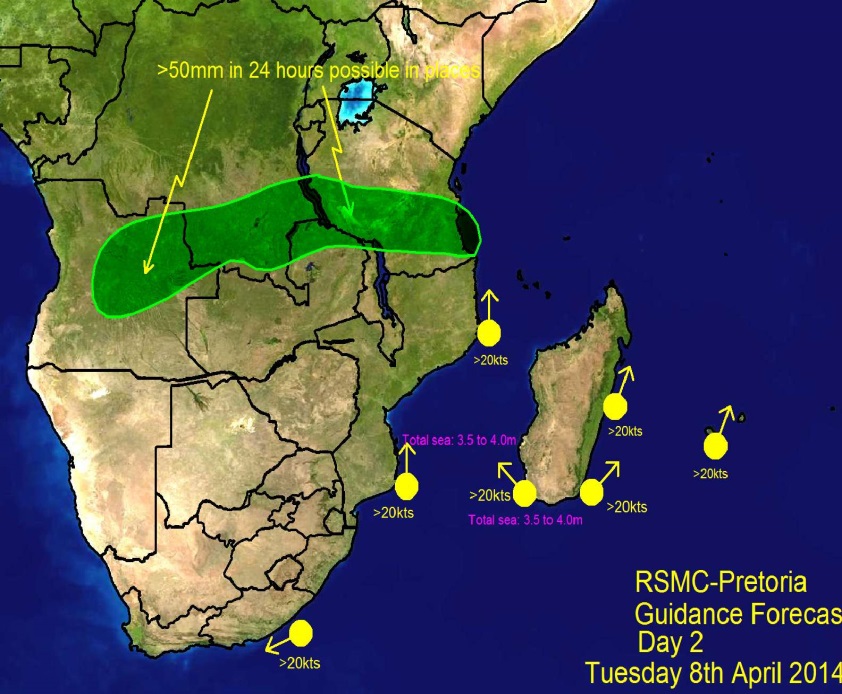 WMO
(Since 2006)
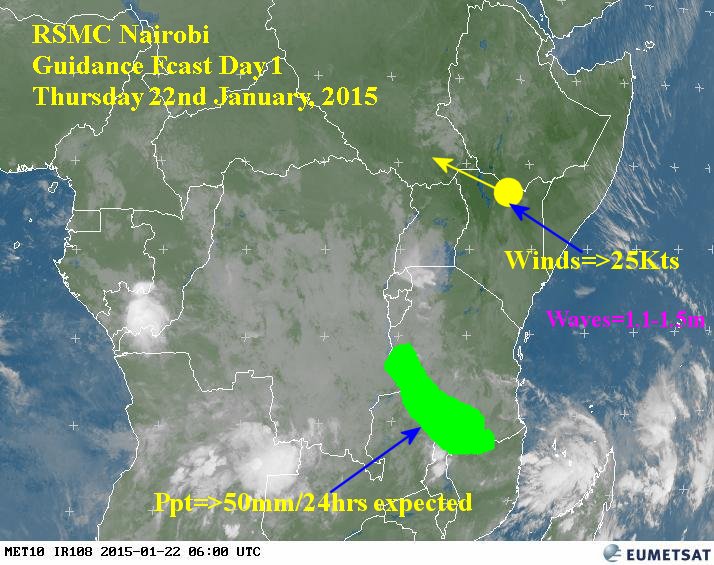 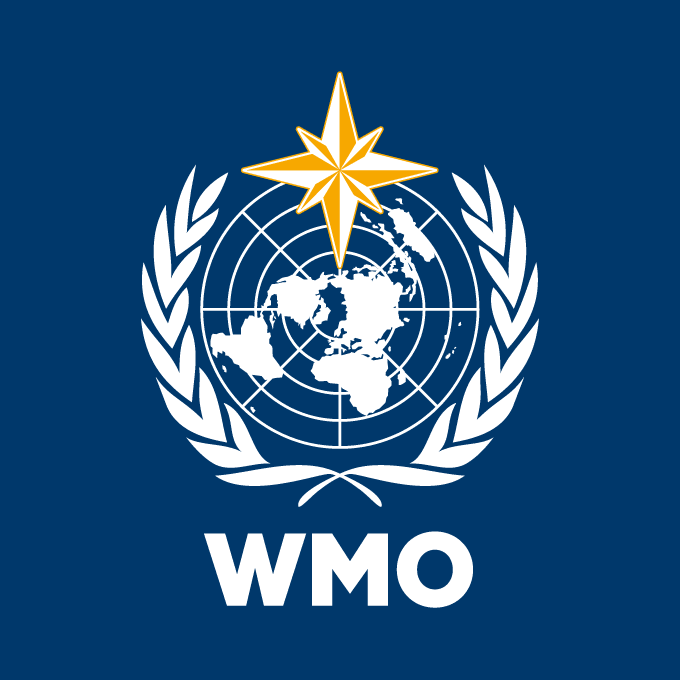 SWFDP Eastern Africa
(Since 2010)
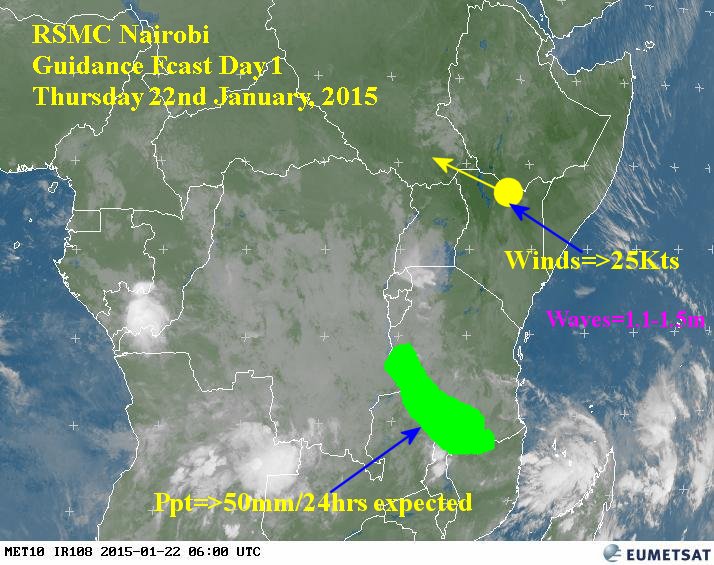 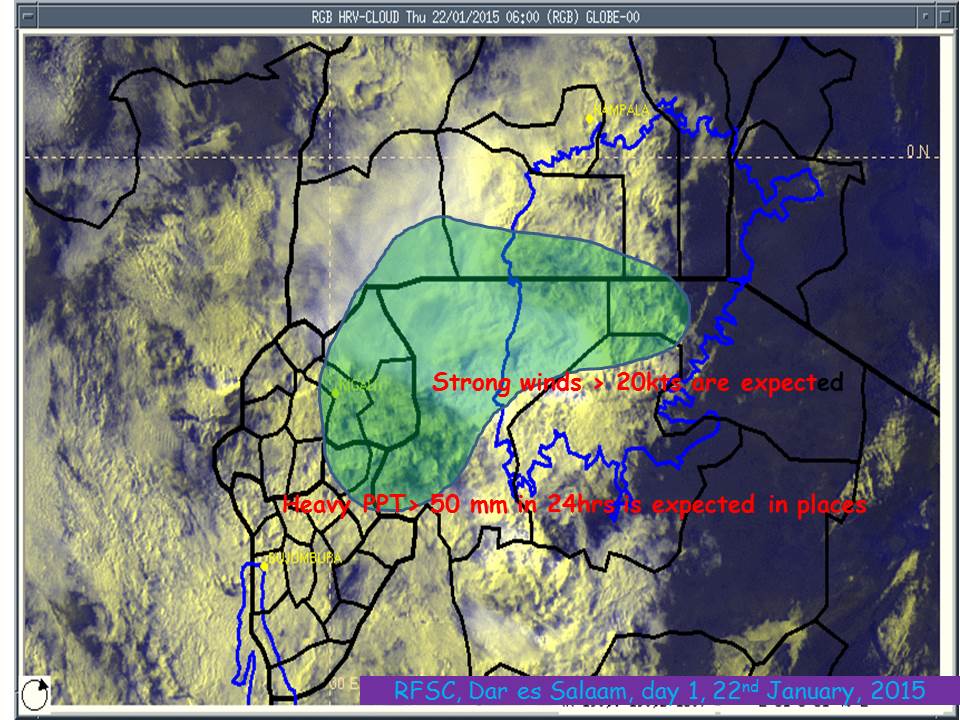 Benefitting Countries (7): 
Burundi, Ethiopia, Kenya, Rwanda, South Sudan, Tanzania  and Uganda
Global Centres: ECMWF, UKMO, NOAA/NCEP , DWD 
Regional Centre: RSMC Nairobi, RFSC Dar Es Salaam (Lake Victoria basin)
(Supported by Norwegian funds)
Issues around accessing and sharing information
Weather business create huge amount of data (Satellites, Radars, Surface & upper air observations etc).  Accessing these data facilitates the development of accurate weather information and warnings
High quality Numerical Weather Information is  shared through internet but in most countries the availability or adequacy of Internet is the sore point
The dissemination of warnings through internet is also hampered by the lack of Internet connection 
Where Fiber is available, the cost for accessing adequate Internet connection is prohibitive for many National Meteorological  Services
test footer
6
Presentation by Mr Thomas follows
test footer
7
Africa historically relies extensively on V-SAT links in many parts
ASECNA centres
High bandwidth central service Senegal supporting:
VSAT-64kps / TCP/IP to most centres
Other NMHS typically using 
Fixed line or VSAT less than 64kps for dedicated networks
VSAT 256kps lines for internet access
Larger centres have fixed links through coastal fibre network (Eg Pretoria)
High reliance on Sat Broadcast (EUMETSAT/Puma/etc)
High reliance on Satellite Data Collection Systems (EUMETSAT)
WMO Observation and Information System Department
8
Toulouse
Rome
Moscow
Algiers
Madrid
New Delhi
Casablanca
Tunis
Western
 Sahara
Cairo
Jeddah
Tripoli
Canary
Offenbach
Nouakchott
Toulouse
Khartoum
Asmara
Dakar
Niamey
Bamako
Banjul
Djibouti
Ouagadougou
N'djamena
Bissau
Addis Ababa
Conakry
Bangui
Sal
Freetown
Entebbe
Mogadiscio
Accra
Cotonou
Lagos
Monrovia
Nairobi
Kigali
Abidjan
Lome
Douala
Bujumbura
Malabo
Seychelles
Libreville
Dar Es Salaam
Brazzaville
Washington
Lusaka
Lilongwe
Kinshasa
Mauritius
Sao Tome
Luanda
RTH
Harare
St Denis
Ascension
Moroni
Windhoek
Gaberone
NMC
Centre in other  region
Maputo
St. Helena
Pretoria
Antananarivo
Manzini
MTN circuit
Maseru
New 
Amsterdam
Kerguelen
Regional circuit
Figure 1 Regional Meteorological Telecommunication Network for Region I (Africa)
Interregional circuit
Coastal centres first to benefit from fiber rollout
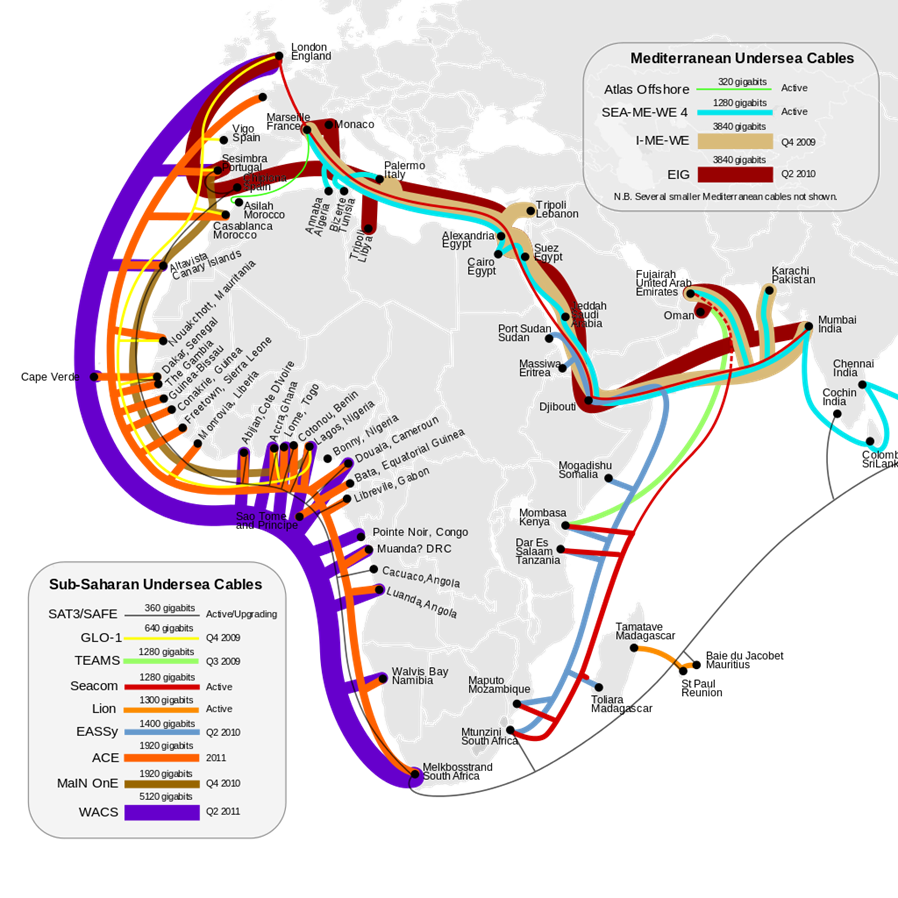 GISCs Pretoria and Casablanca have MPLS connections to Europe
WMO Observation and Information System Department
10
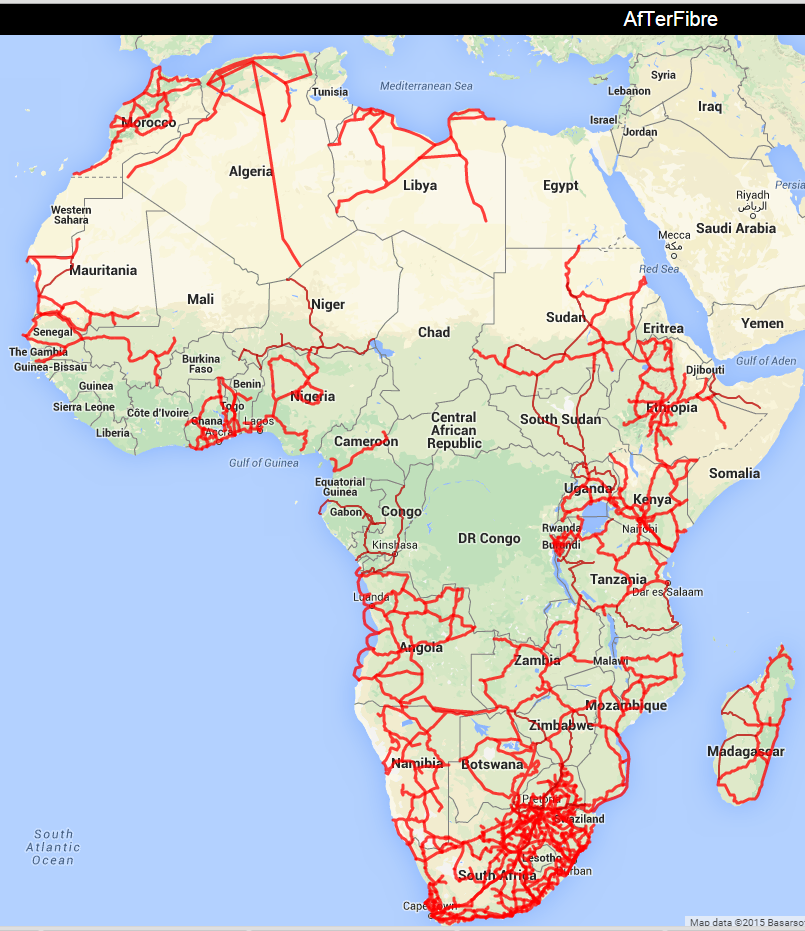 Fibre is being rolled out in Africa
Source: http://afterfibre.net/
 For country details - see http://en.wikipedia.org/wiki/List_of_terrestrial_fibre_optic_cable_projects_in_Africa  
Varies from single to multiple in suppliers in each country
Wouldn’t it be nice to get Telco's to support NMHS needs
WMO Observation and Information System Department
Regional WIGOS and WIS implementation
Acknowledged that supplies and infrastructure were problematic for observation availability, but
Identified that communications is a larger factor in missing observations
Consistent with the Southern African Development Community - Meteorological theme group
 http://www.sadc.int/themes/meteorology-climate/ 
SADC master plan (2012)
(http://www.sadc.int/files/1313/5293/3533/Regional_Infrastructure_Development_Master_Plan_Meteorology_Sector_Plan.pdf)
WMO Observation and Information System Department
SADC - Meteorology sector Vision 2027
The telecommunication infrastructure available to the NMSs does not support adequate transfer of data inside or outside the countries. 
Many do not have dependable access to the internet to consistently reach out to users for feedback on their products.
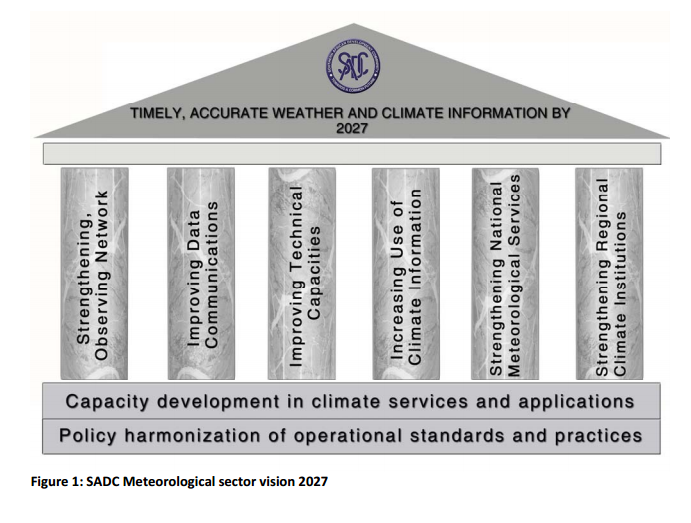 WMO Observation and Information System Department
Thank You